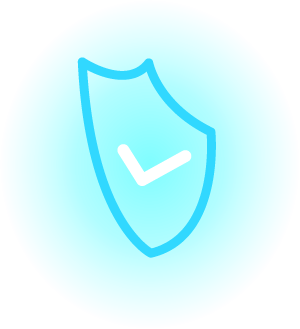 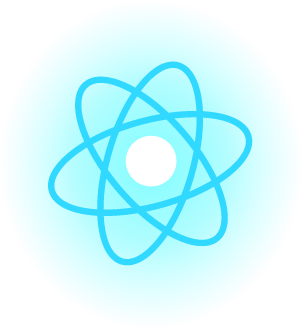 Arquiteturas para Processamento de Alto Desempenho
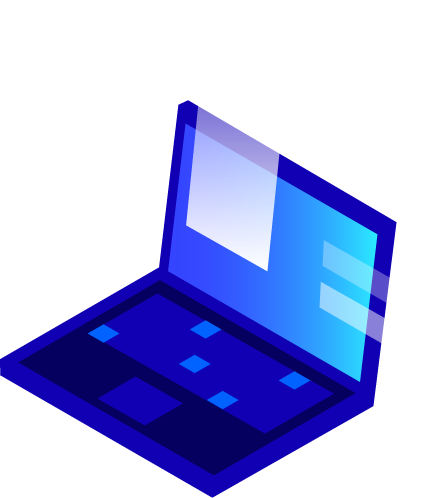 Prof. André Leon S. Gradvohl, Dr.
gradvohl@ft.unicamp.br
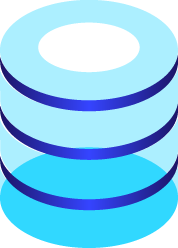 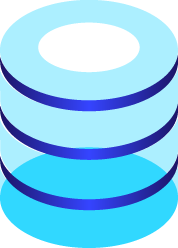 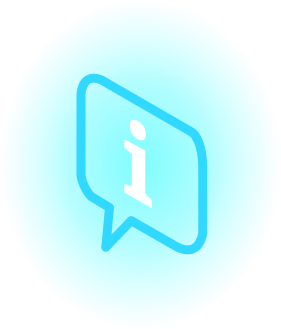 Plano de apresentação
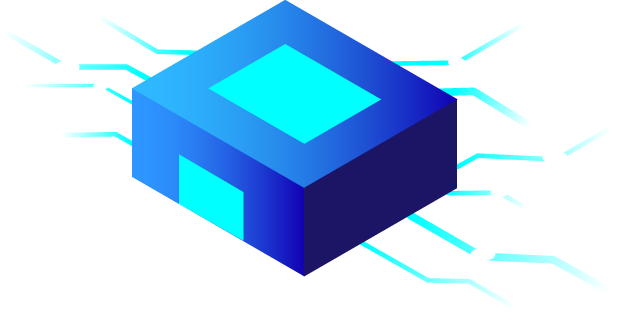 A lei de Moore e os limites do poder de processamento.
A taxonomia de Flynn
O conceito de hyperthread
Processadores multicore
Processadores manycores
Como utilizar todo o poder dos núcleos de processamento
2
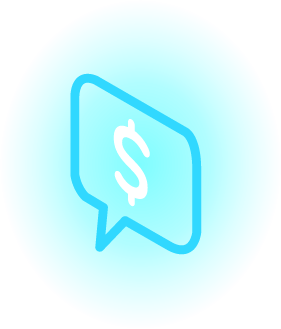 1. A lei de Moore e os limites do poder de processamento
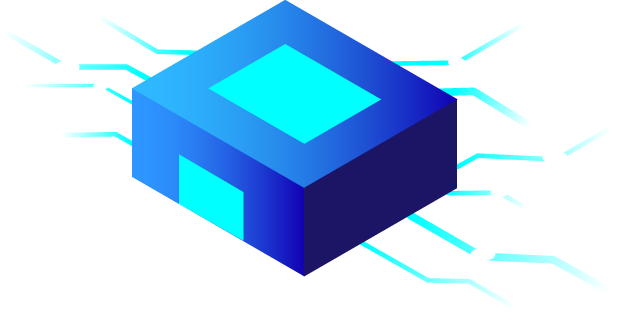 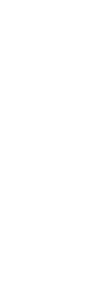 Como cresce o desenvolvimento dos processadores e quais são as barreiras físicas para esse crescimento.
A lei de Moore
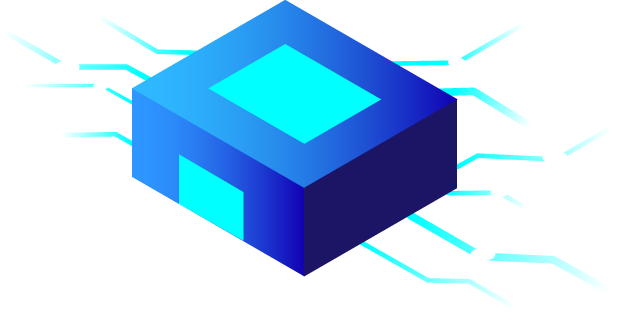 A lei de Moore é a observação de que o número de transistores em um circuito integrado (chip) dobra a cada dois anos.
A observação foi feita por Gordon Moore, cofundador da Intel, em 1965.
A “lei” é, na verdade, uma observação com base no passado, projetando o futuro.
A ideia é que as indústrias de processadores continuassem produzindo dispositivos cada vez menores e com maior poder de processamento.
4
A lei de Moore
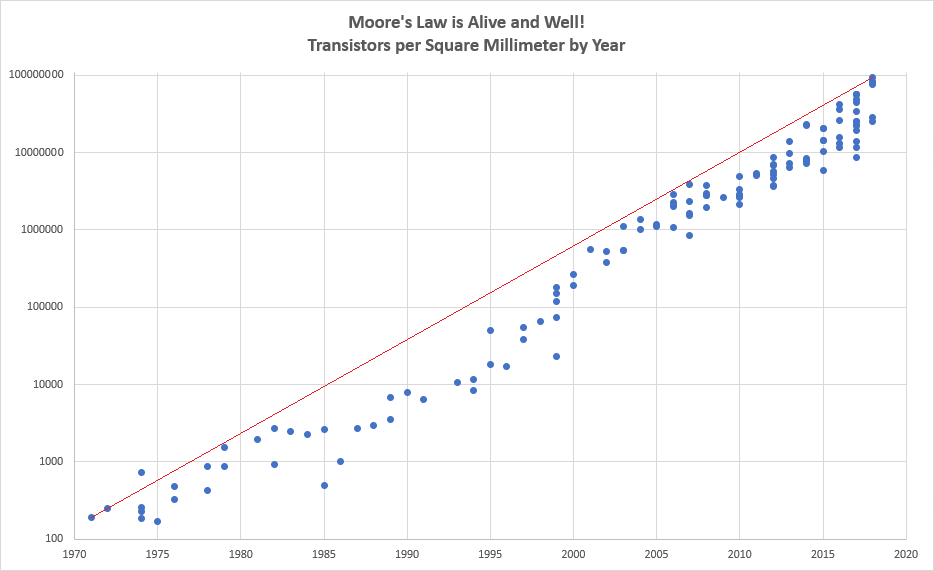 5
Os limites do processamento
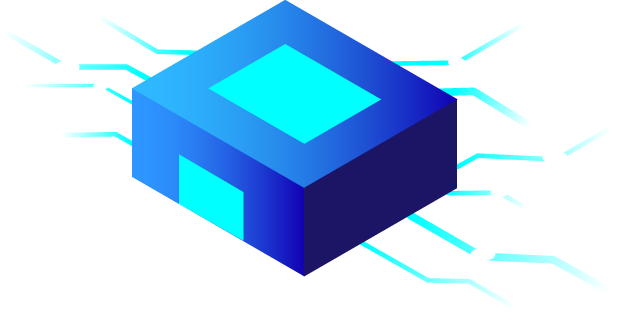 A questão na lei de Moore é que haverá um momento em que não será mais possível miniaturizar os circuitos.
Além disso, quanto maior a densidade de componentes, maior a dissipação térmica (mais quente o chip ficará).
No limite e sem refrigeração adequada, o próprio chip se danificará ao chegar no limite do seu poder de processamento.
Portanto, para melhorar o desempenho dos processadores, o que fazer?
6
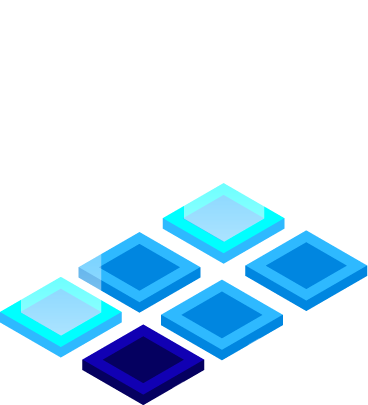 2. A taxonomia de Flynn
A classificação dos tipos de computadores em função do seu processamento.
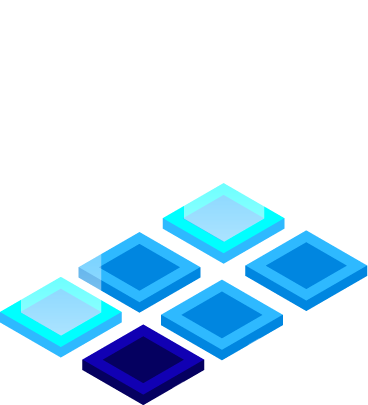 Taxonomia de Flynn
Fluxos de instruções
Fluxos de dados
8
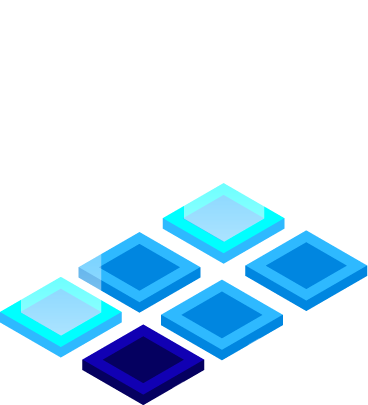 Taxonomia de Flynn – SISD
Instruções
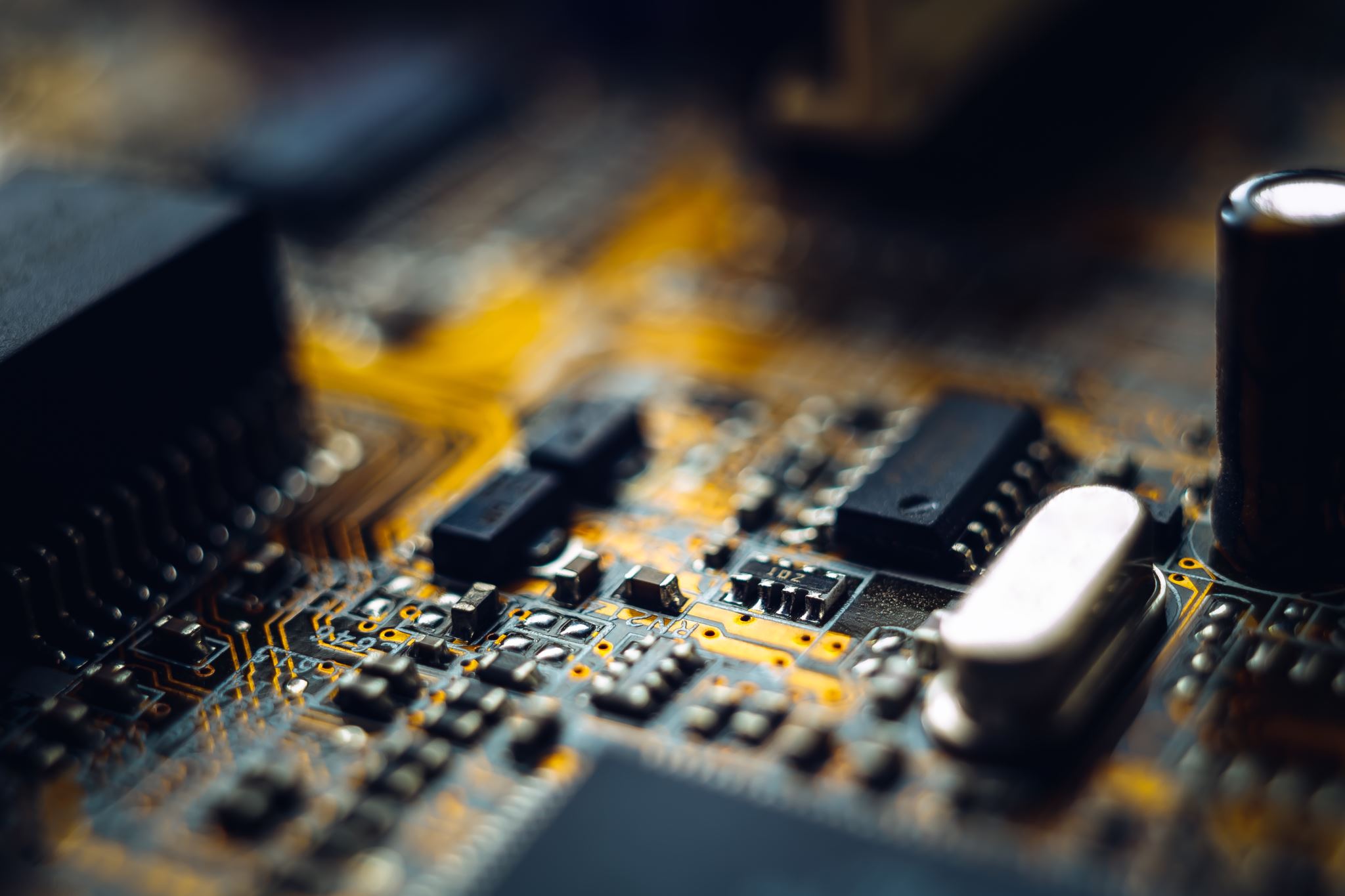 Dados
9
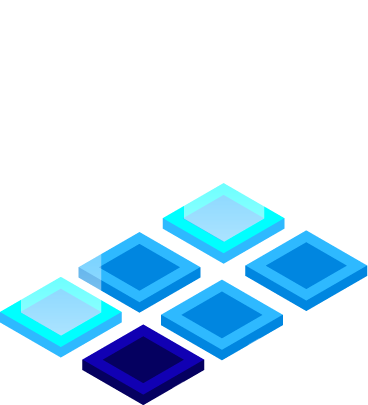 Taxonomia de Flynn – SIMD
Instruções
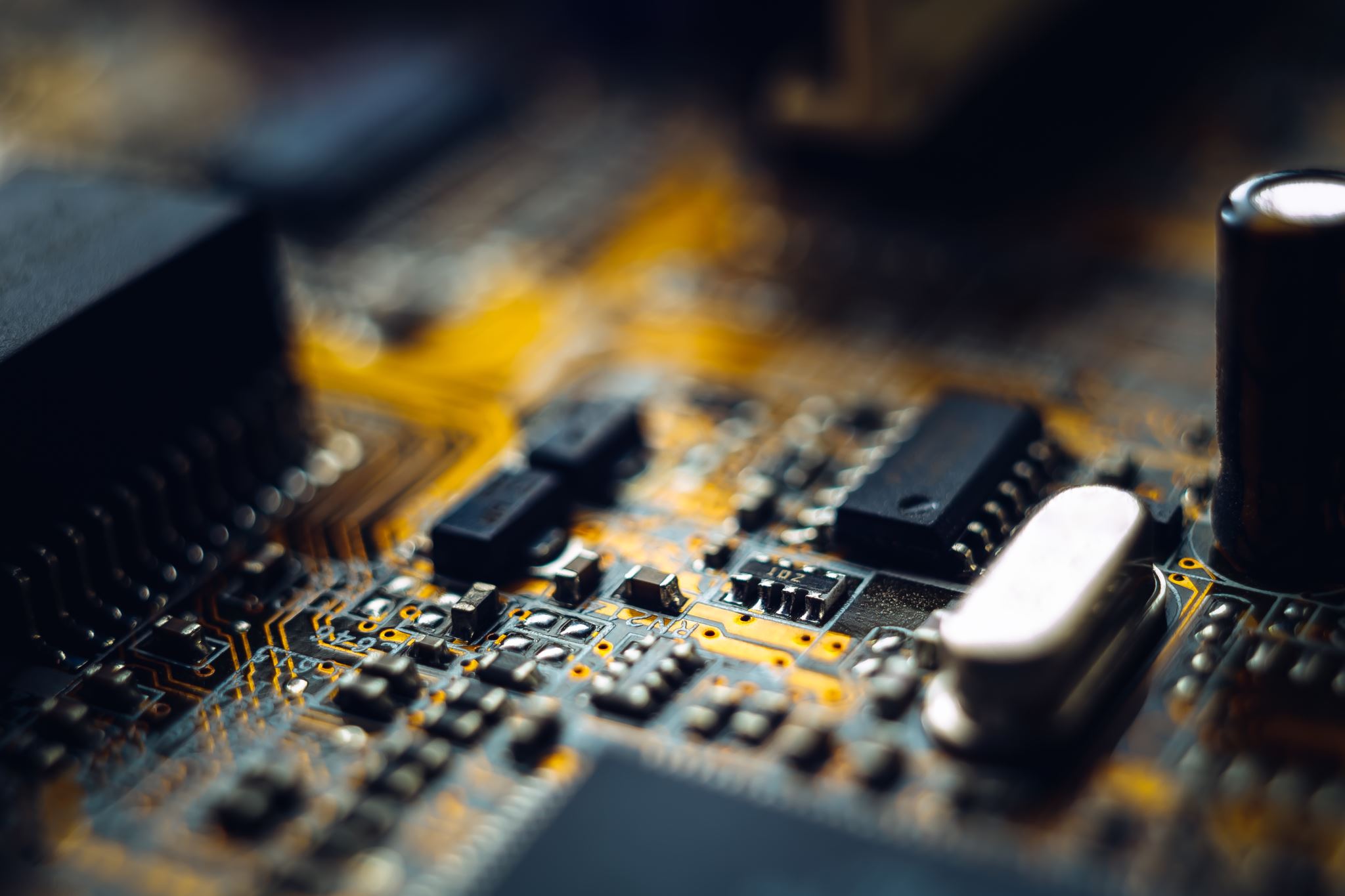 Dados
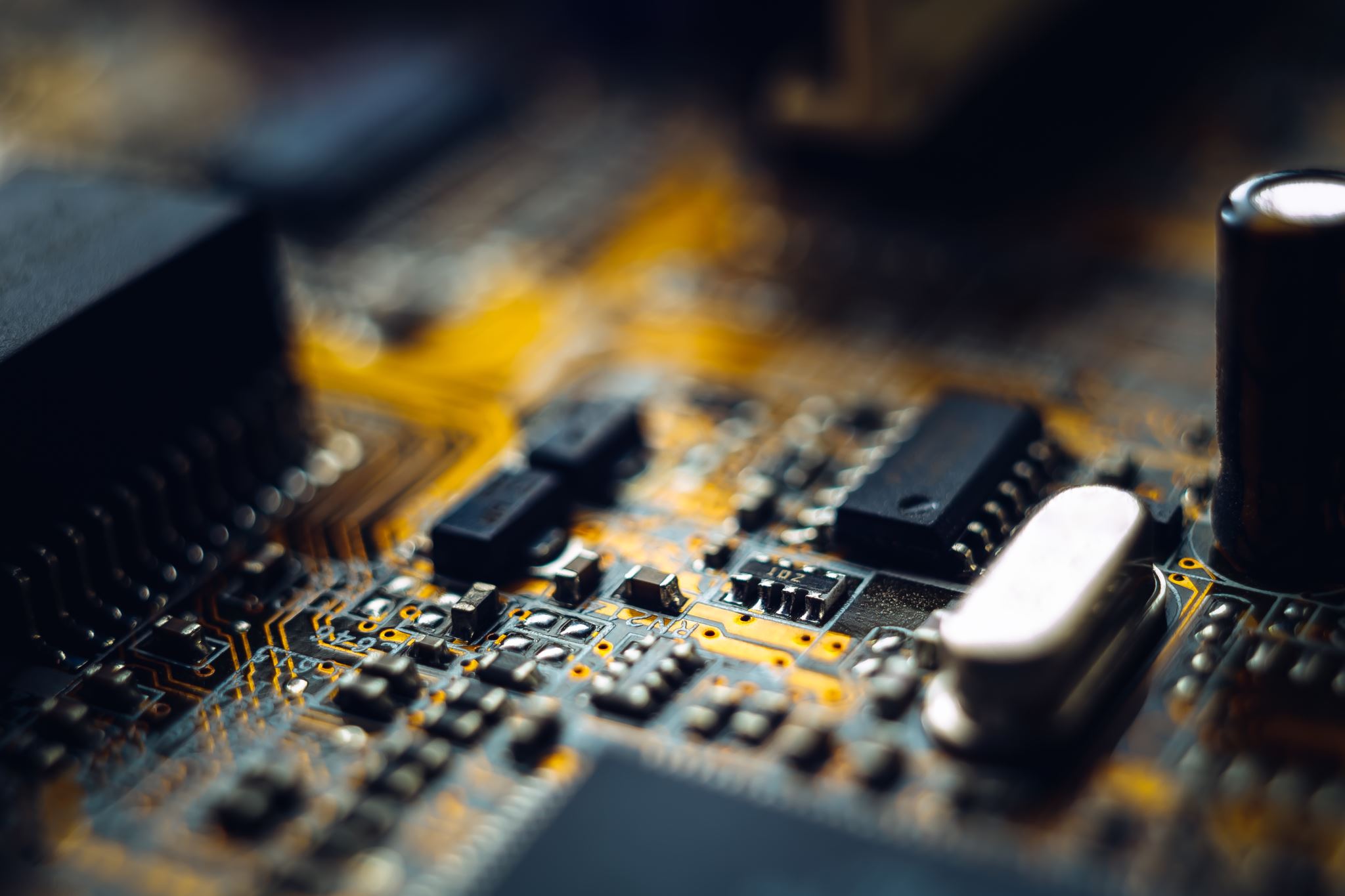 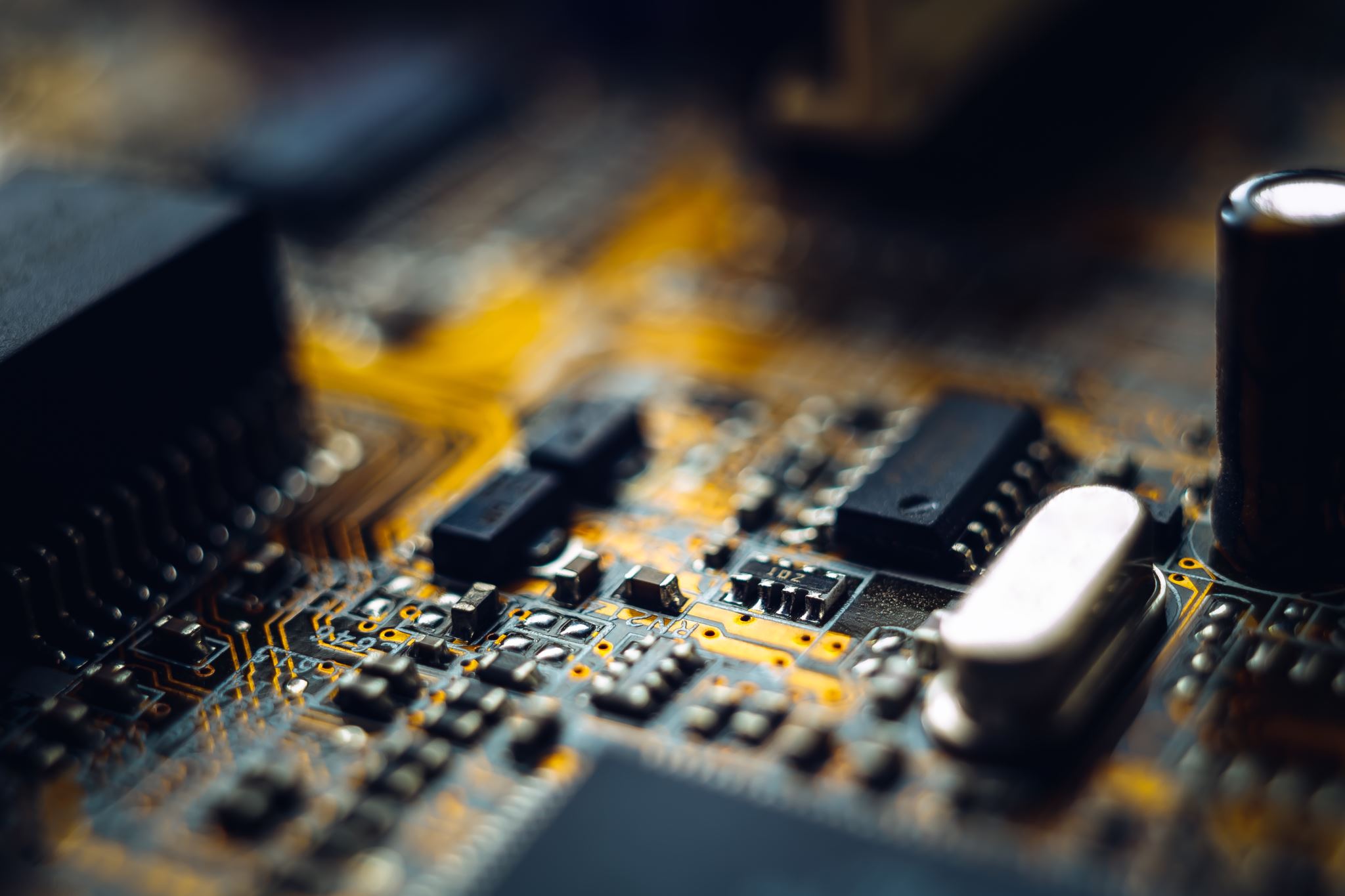 10
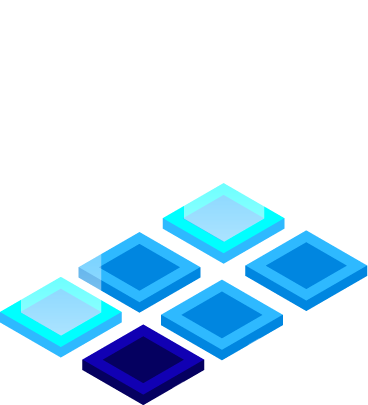 Taxonomia de Flynn – MISD
Instruções
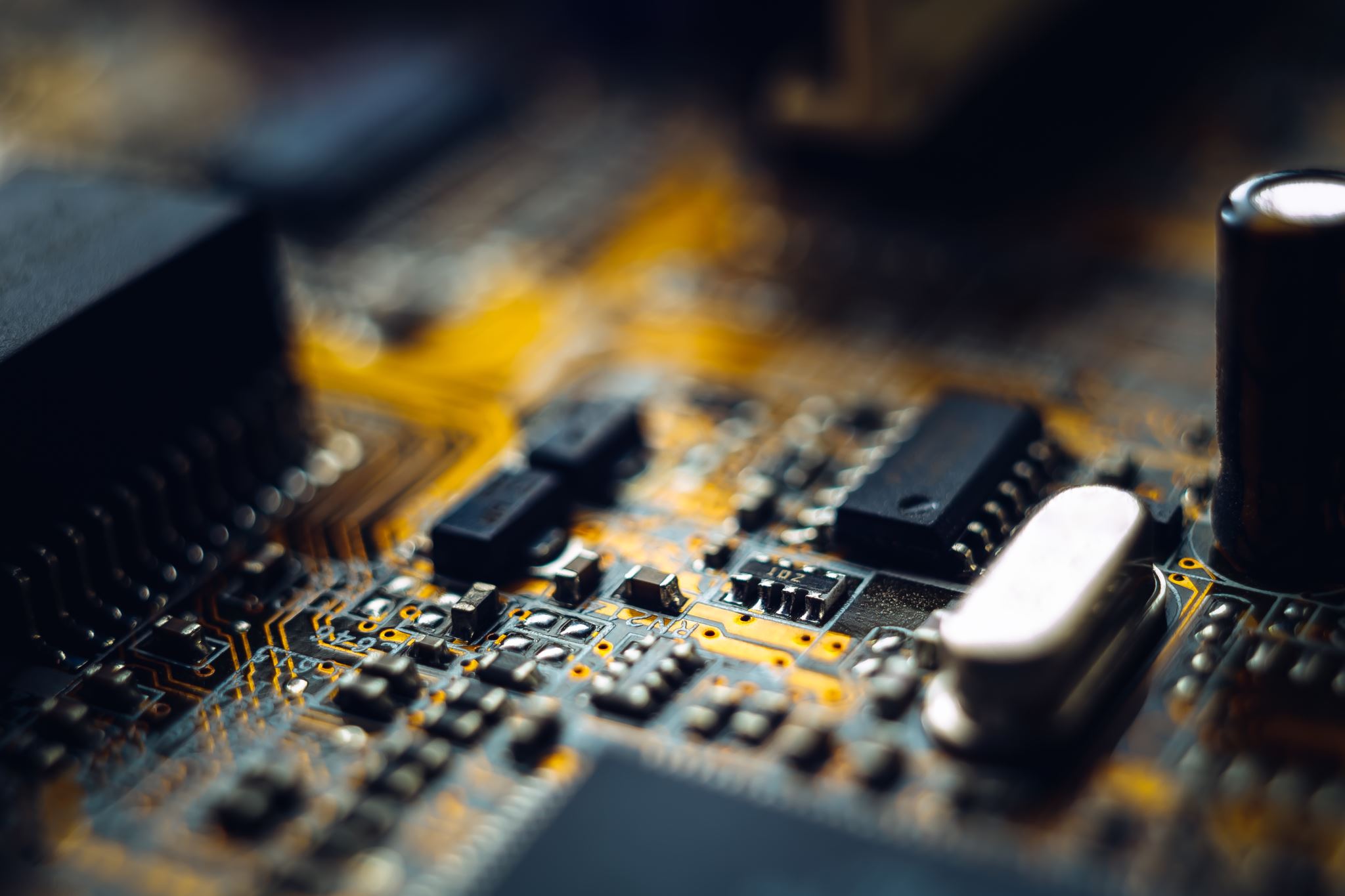 Dados
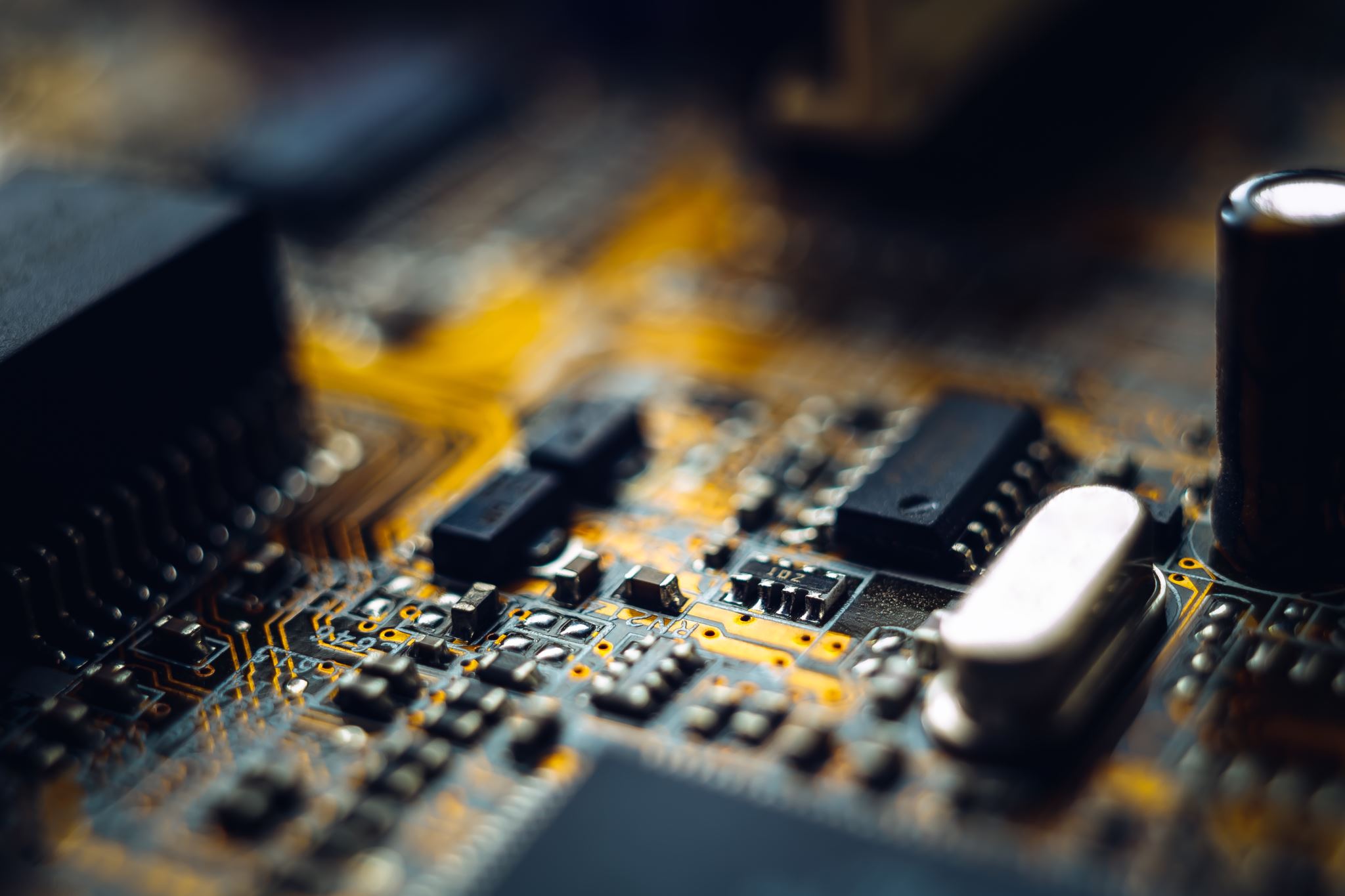 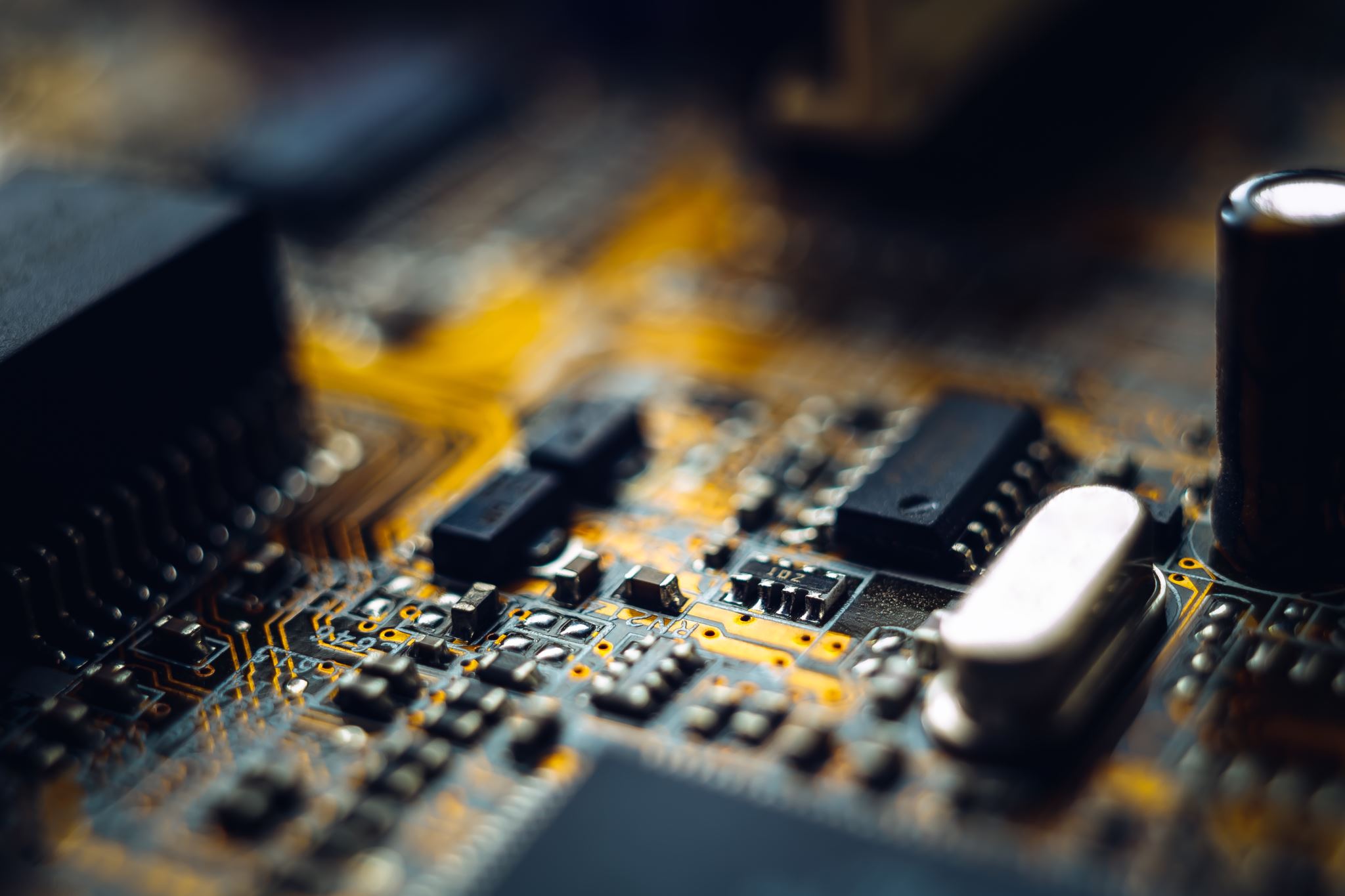 11
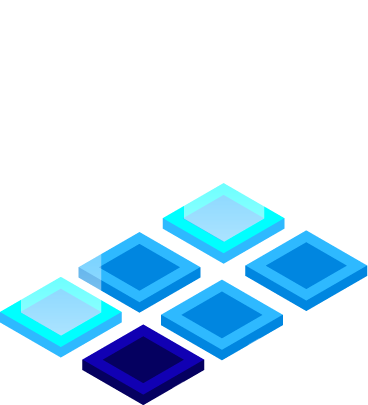 Taxonomia de Flynn – MIMD
Instruções
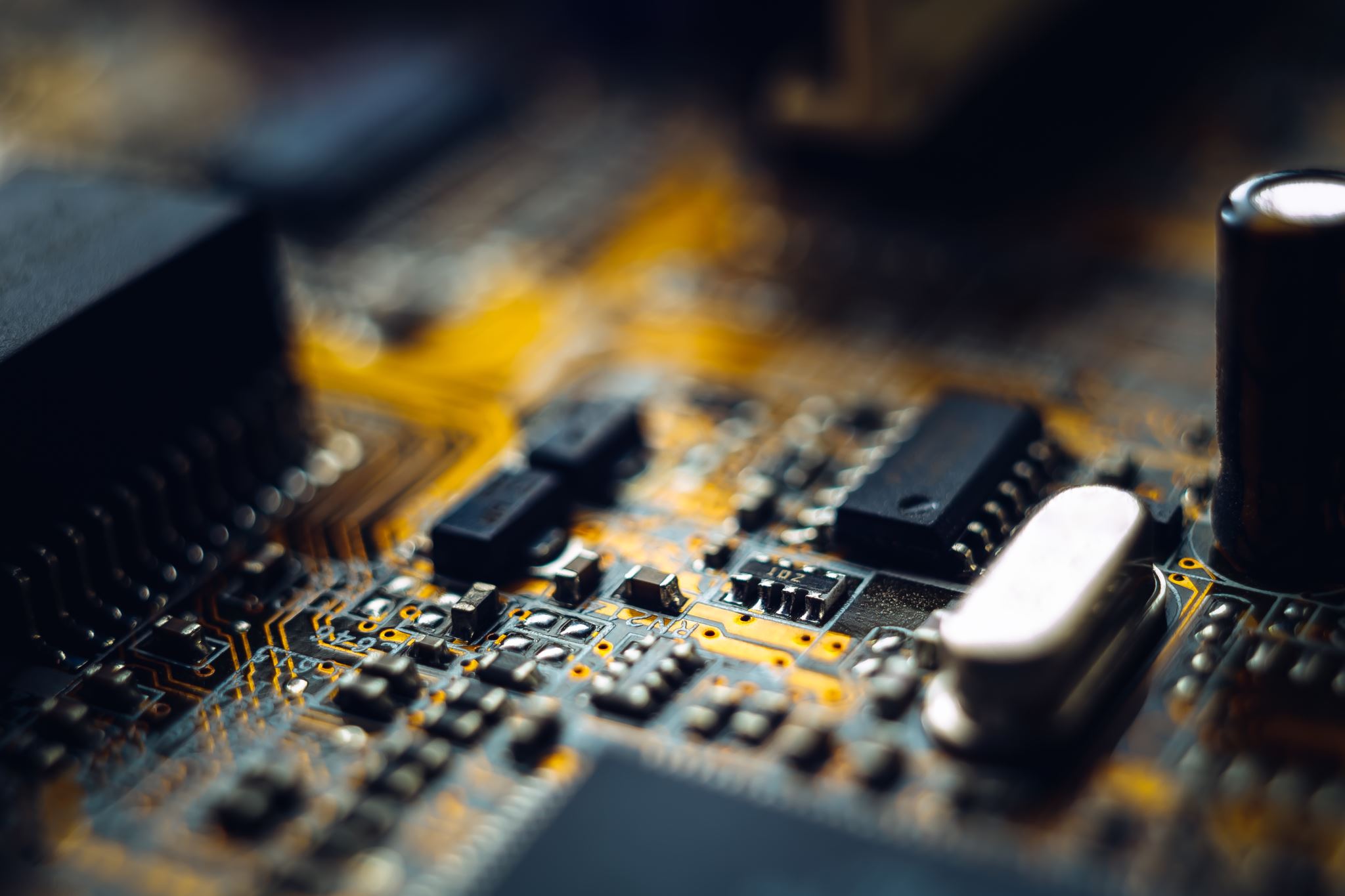 Dados
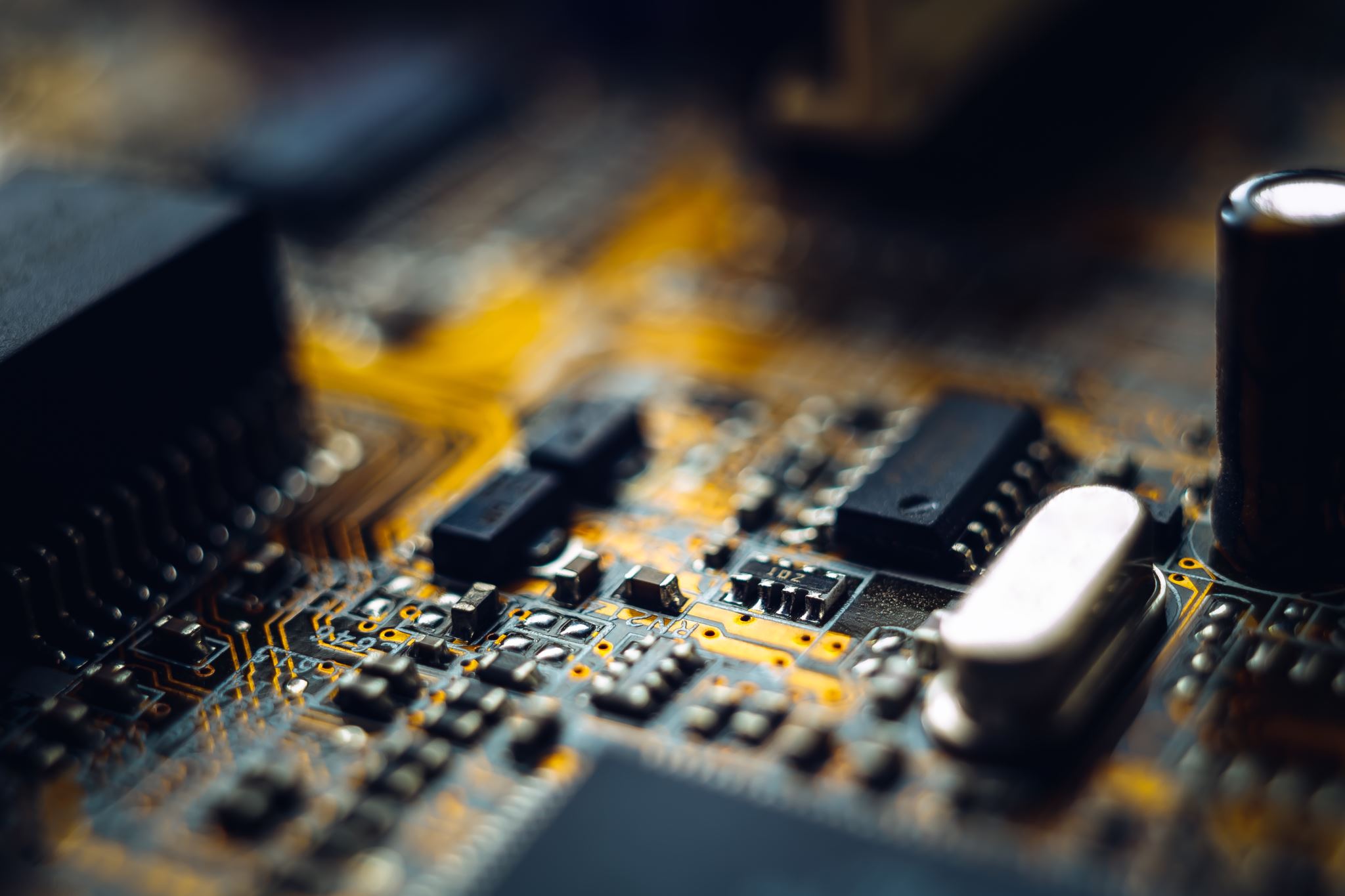 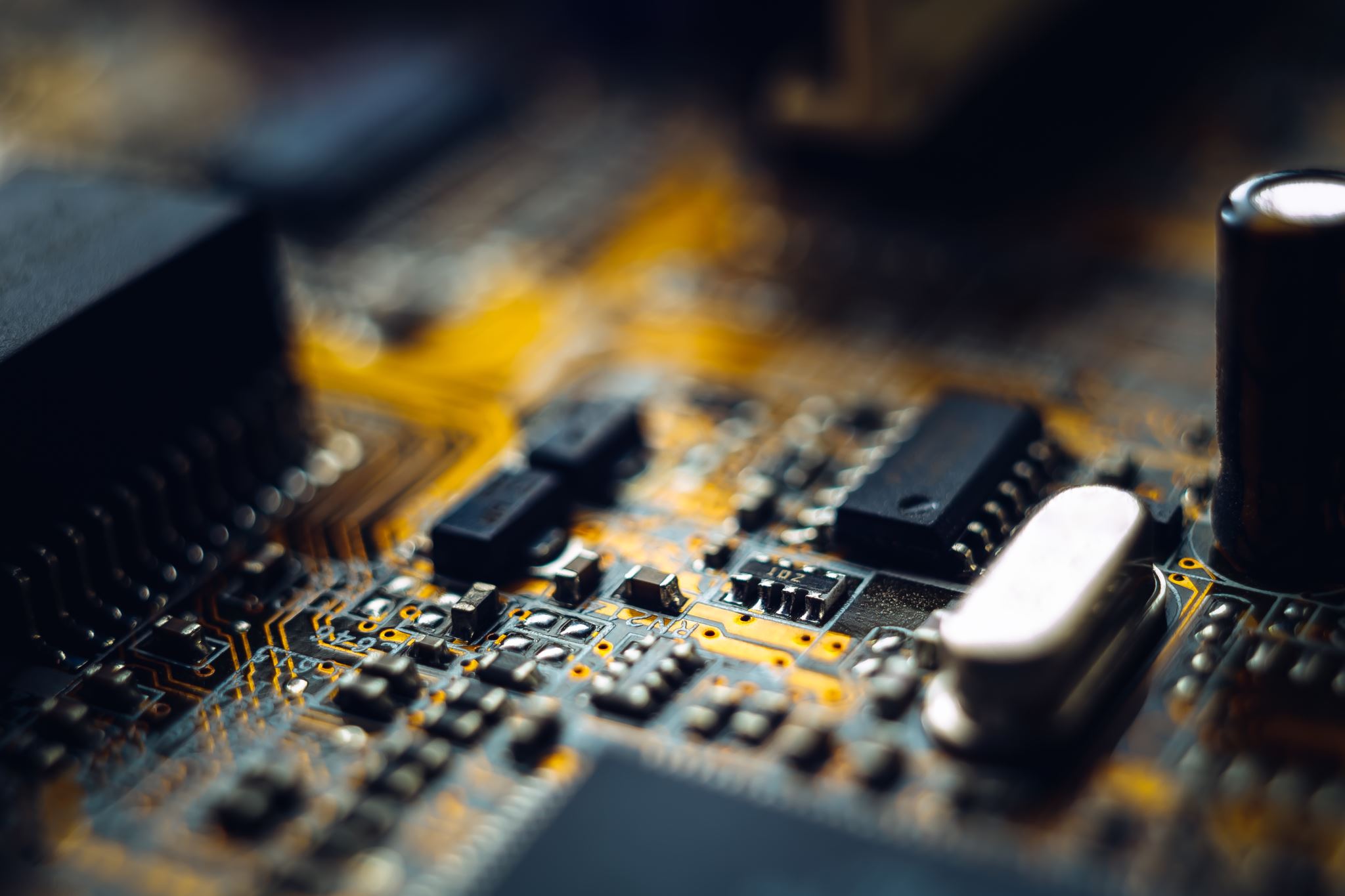 12
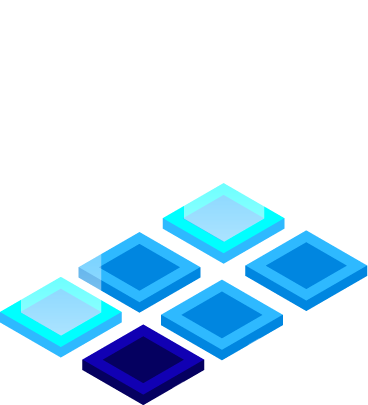 Sistemas de Memória: compartilhada e distribuída
Rede de Comunicação
Memória
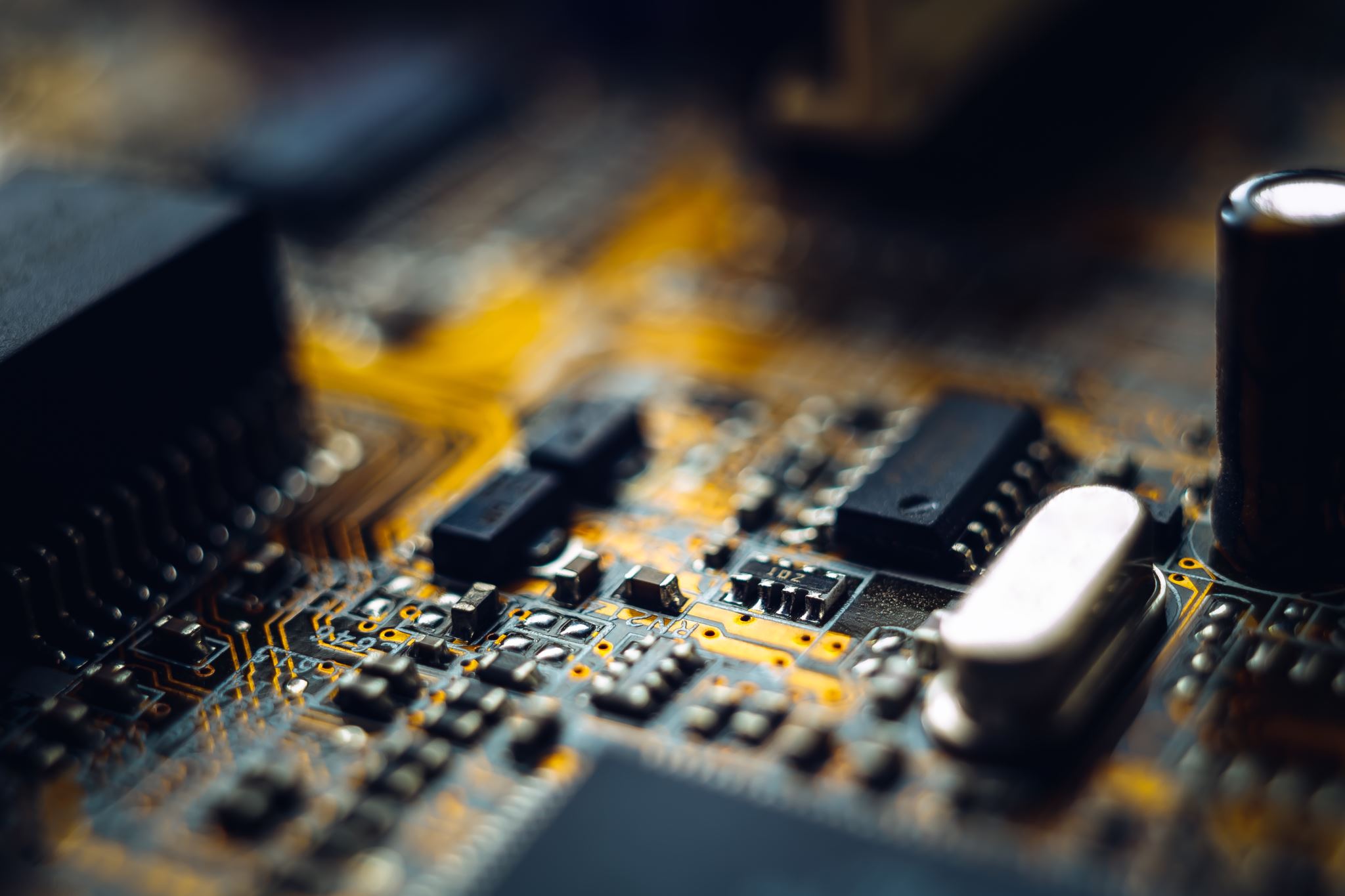 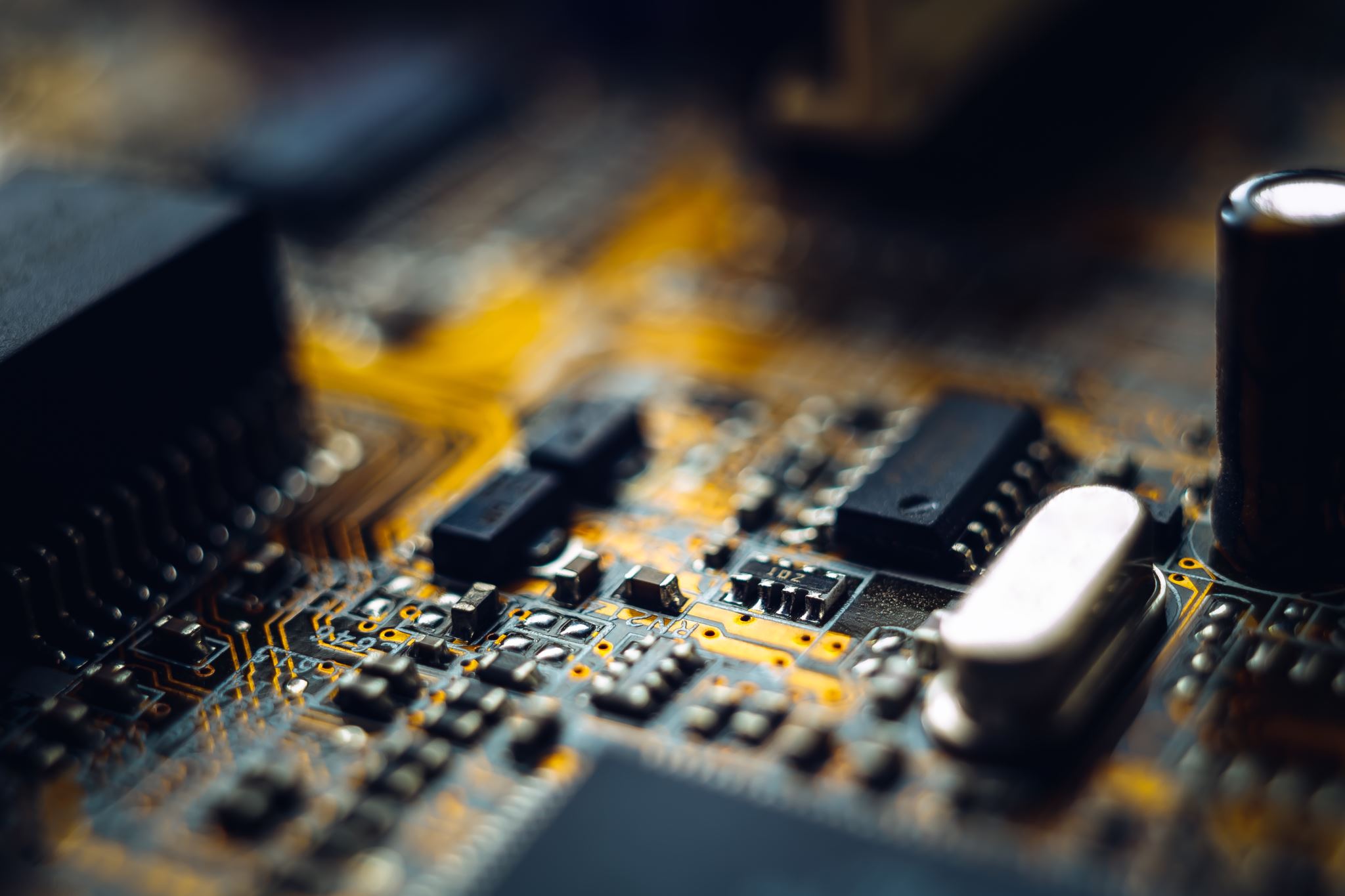 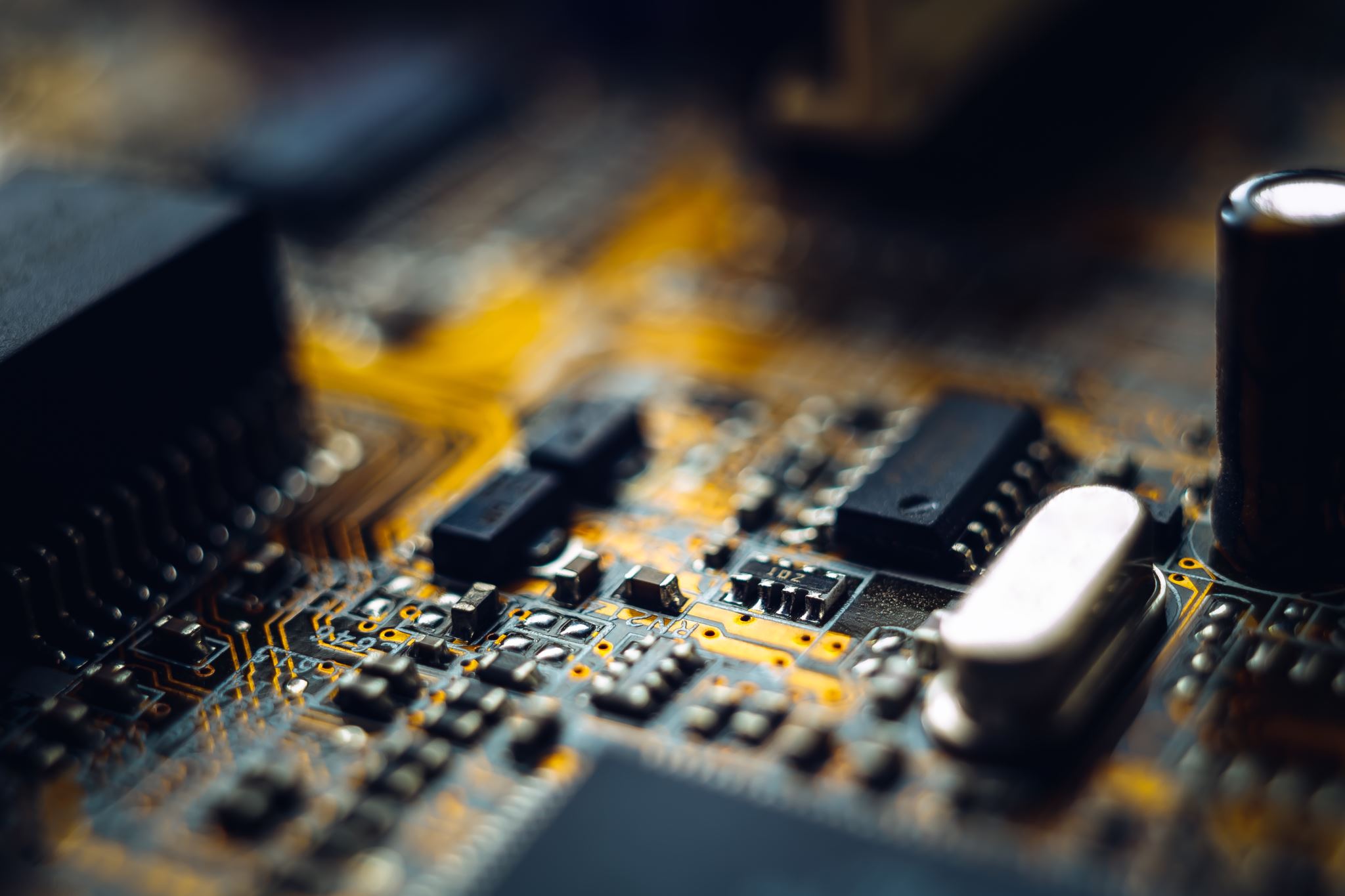 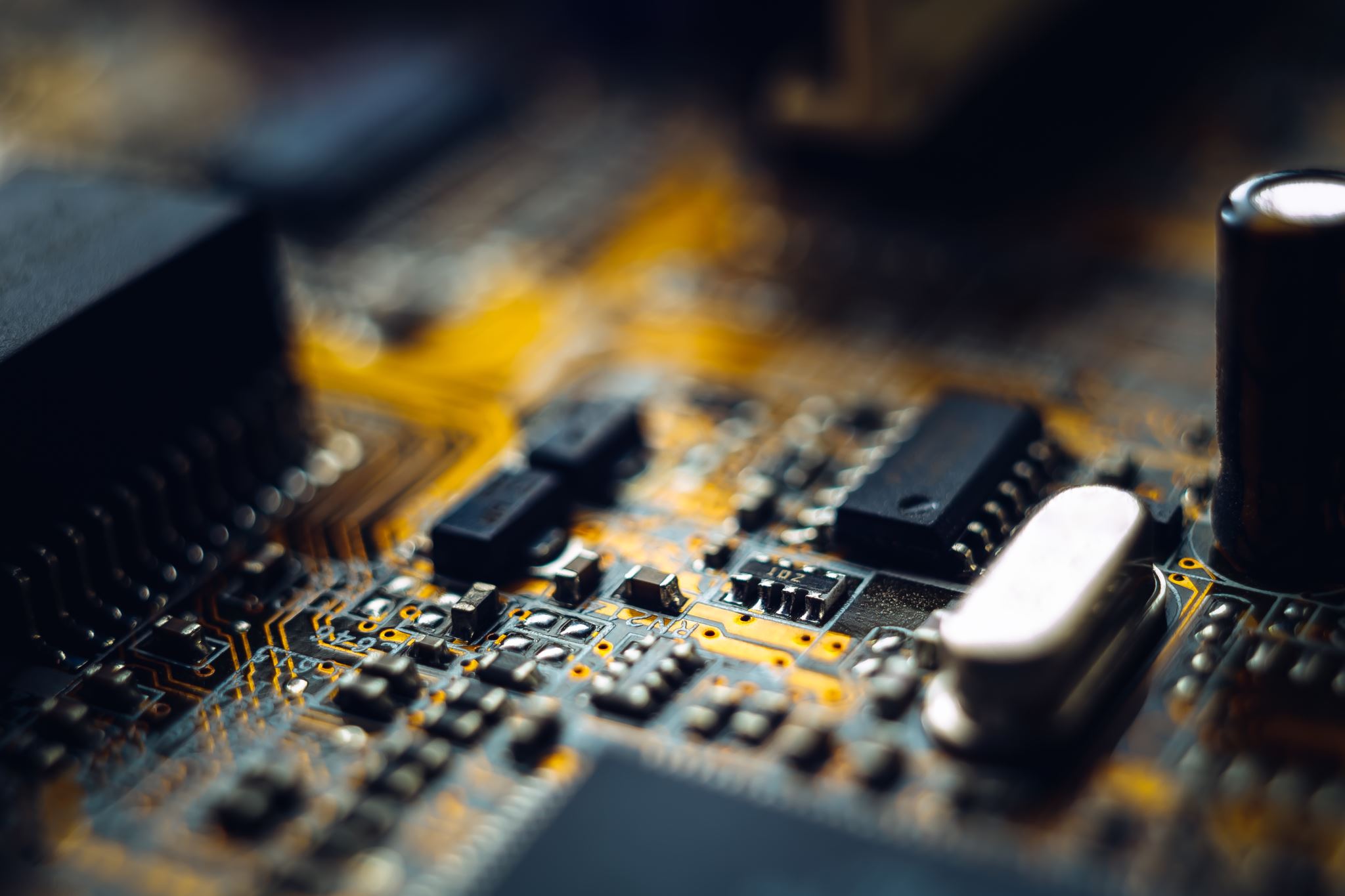 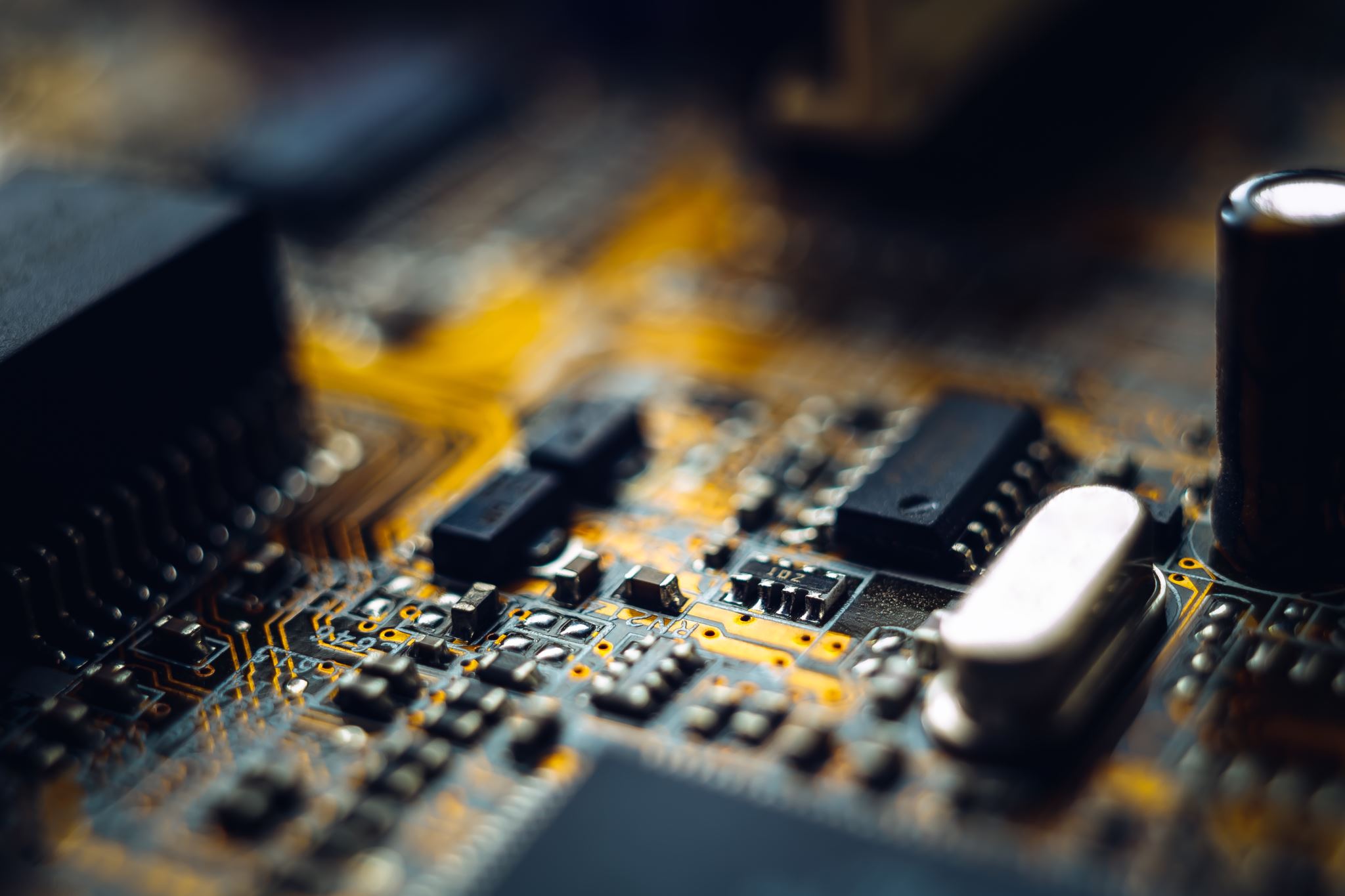 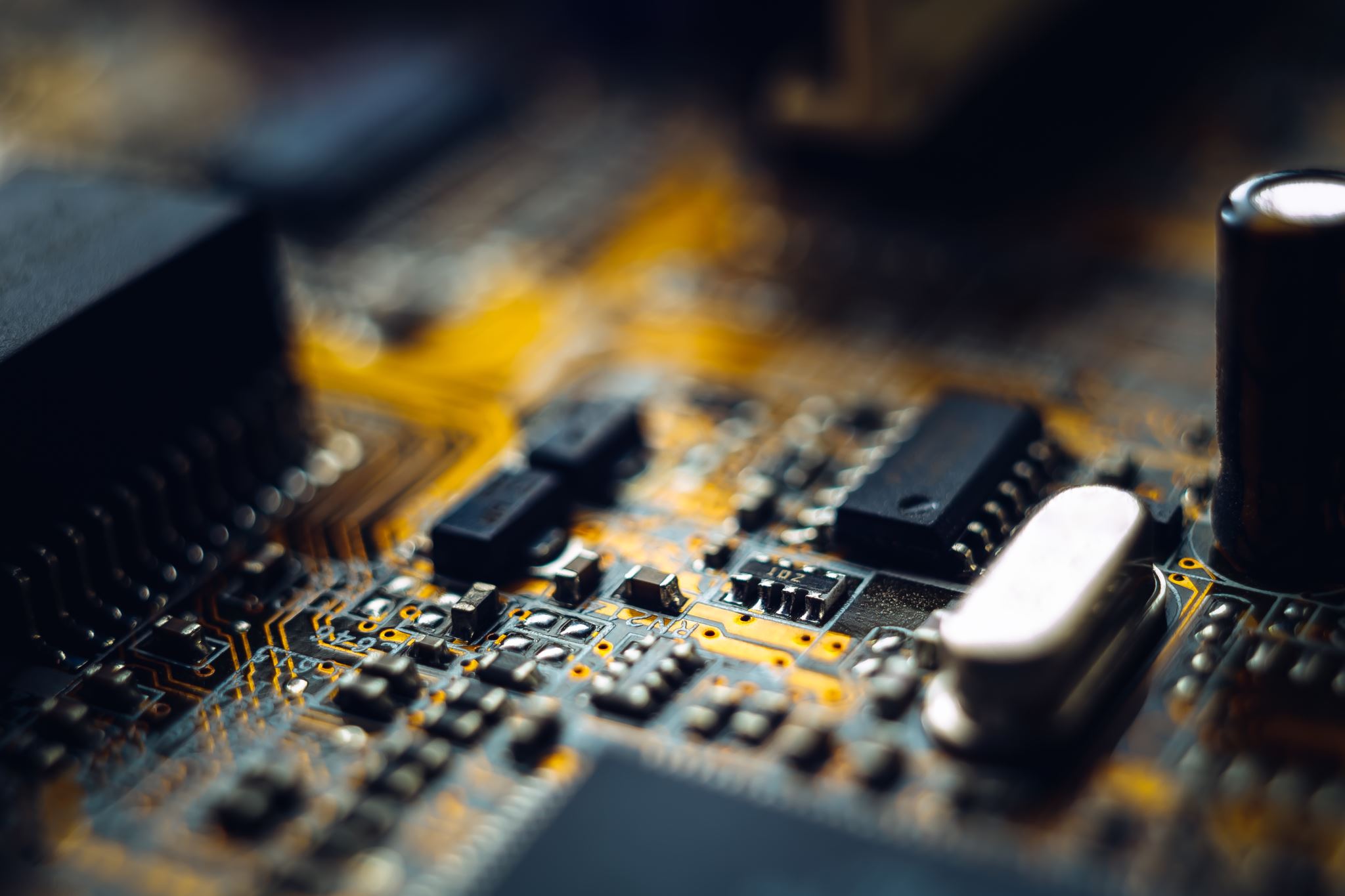 Memória
Memória
Memória
13
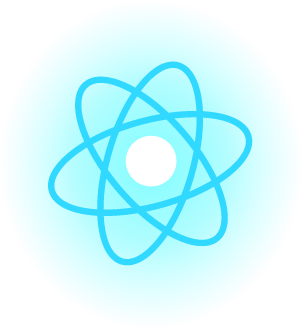 2. O conceito de Hyperthread
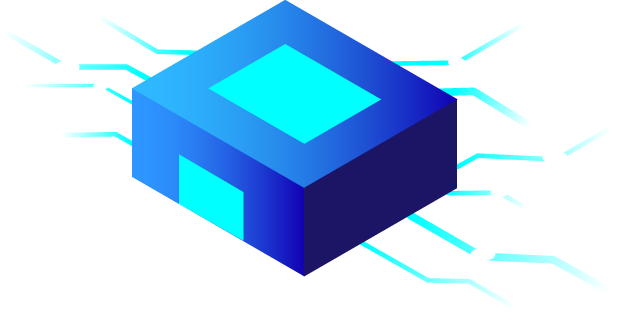 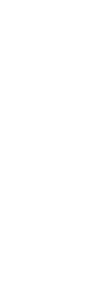 O nascimento dos processadores virtuais
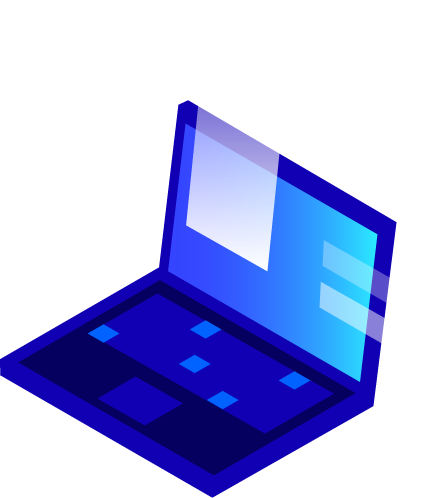 O conceito de Hyperthread
Em Fevereiro de 2002, a Intel propôs o conceito de Hyperthread.
Esse conceito apareceu primeiro nos processadores Pentium 4 e Xeon da Intel.
A ideia é replicar alguns componentes internos da CPU que aumentariam o desempenho dos processos (programas em execução).
Esse aumento no desempenho viria da redução de uma operação que consome muito tempo: a troca de contexto.
Troca de contexto é a substituição de um processo em execução por outro, ou de um thread por outro.
15
ULA
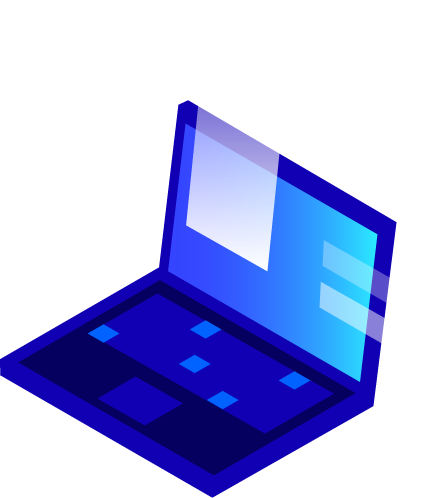 O conceito de Hyperthread
Esquematicamente:
Unidade deControle
Ao duplicar os registradores (em especial os de propósito específico), há menos trocas de contexto e é possível manter a execução de dois threads simultaneamente.
Barramento interno
Com isso, a Intel criou o conceito de processador virtual.
RI
CP
SP
Barramento interno
RI
CP
SP
16
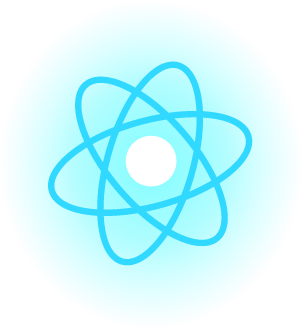 3. Processadores multicore
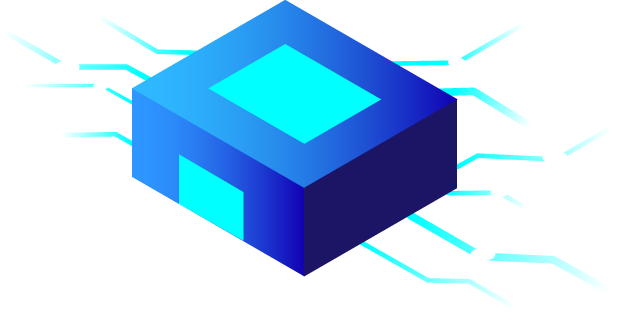 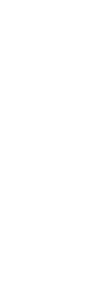 A replicação dos núcleos de processamento na CPU
U L A
U L A
U L A
U L A
ULA
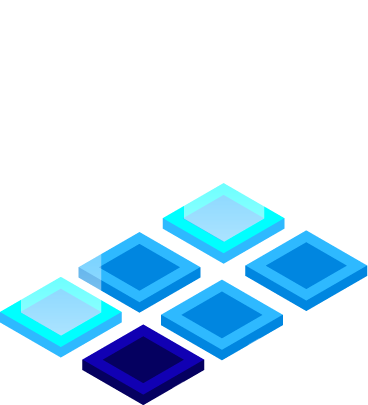 Processadores multicore
Unidade deControle
Unidade deControle
Unidade deControle
Unidade deControle
Unidade deControle
Barramento interno
Barramento interno
Barramento interno
Barramento interno
Barramento interno
Barramento interno
RI
RI
RI
RI
RI
CP
CP
CP
CP
CP
SP
SP
SP
SP
SP
18
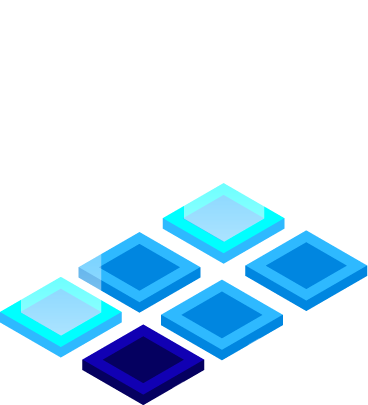 Processadores multicore
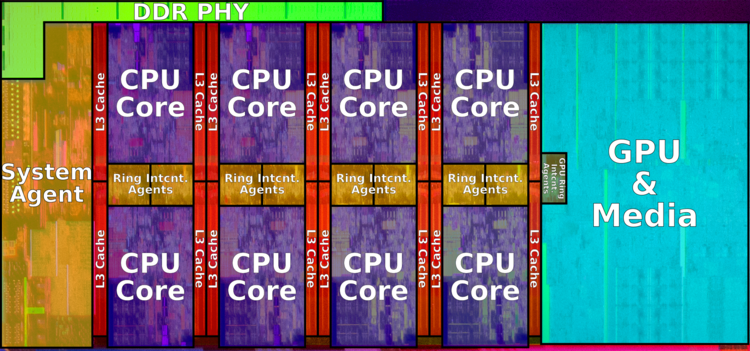 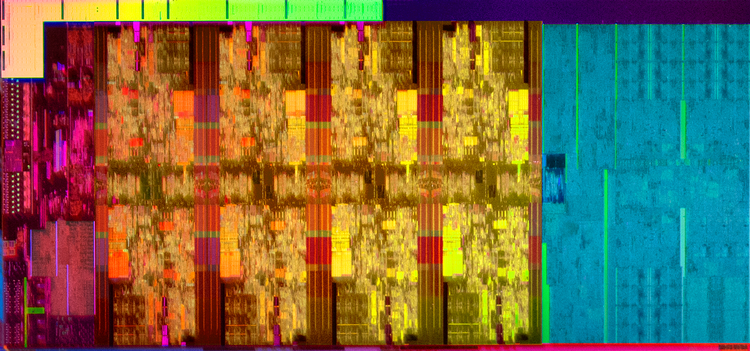 19
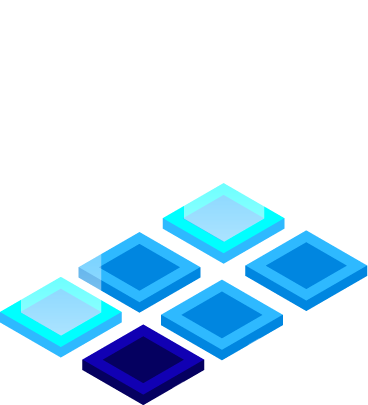 Processadores Multicore
No caso dos processadores multicore, embora eles repliquem vários componentes, alguns são compartilhados. Por exemplo, memórias cache de níveis L2 e L3 (a de nível 1 é exclusiva de cada núcleo).
Cada núcleo funciona como uma CPU independente. No entanto, o sistema operacional tenta, ao máximo, equilibrar a carga de processamento de cada núcleo, atribuindo um ou mais processo a cada núcleo.
Apesar disso, é possível escrever programas – chamados multithread – que  utilizem os múltiplos núcleos.
20
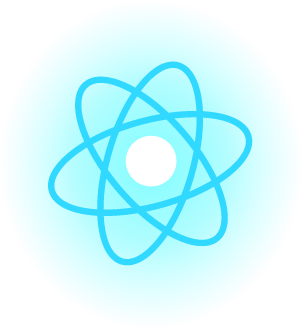 4. Processadores manycore
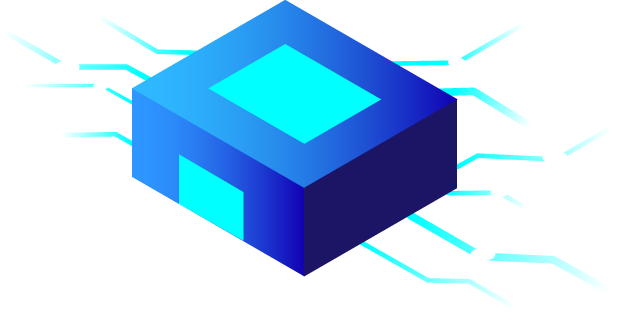 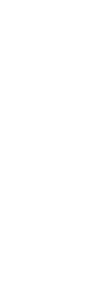 O nascimento das GPUs
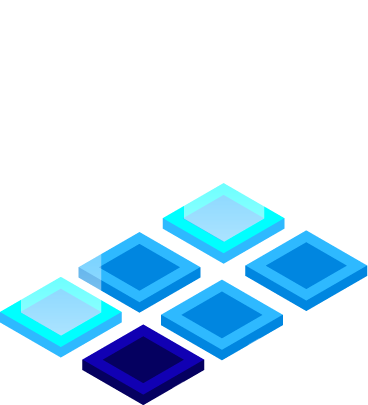 Processadores Manycore
Nos processadores multicore, em cada núcleo há, praticamente, uma CPU completa e independente. Por isso, cada núcleo é capaz de executar um processo independente
Já nos processadores manycore, há algumas dezenas ou centenas de núcleos de processamento simples.
Os núcleos de processamento nos processadores manycore são bem eficazes para realizar operações matemáticas em ponto flutuante. Mas não têm um conjunto de instruções mais elaborado para outros tipos de instruções.
22
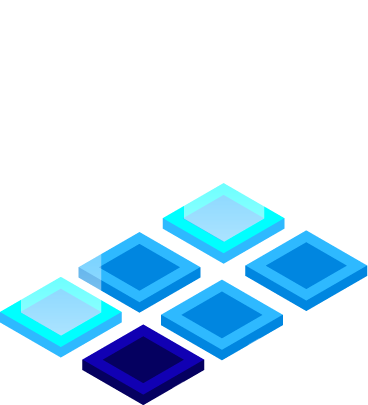 Processadores Manycore
Os processadores Manycore mais comuns hoje em dia são as GPGPUs – General Purpose Graphics Processing Units.
Essas placas nasceram das GPUs, que eram utilizadas para processamento gráfico.
Hoje as GPGPUs são usadas para qualquer tipo de processamento que demande principalmente cálculos vetoriais e matriciais.
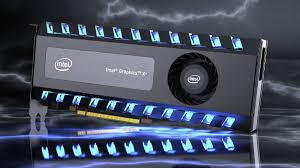 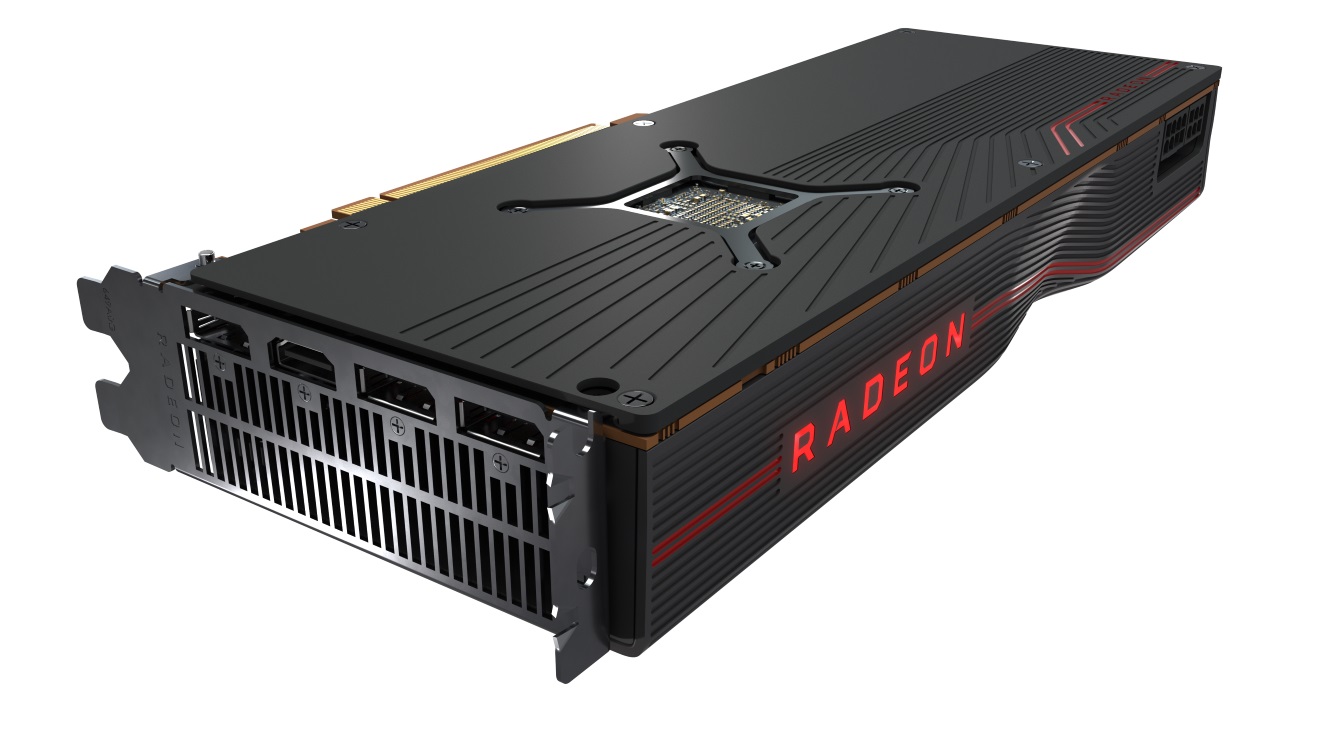 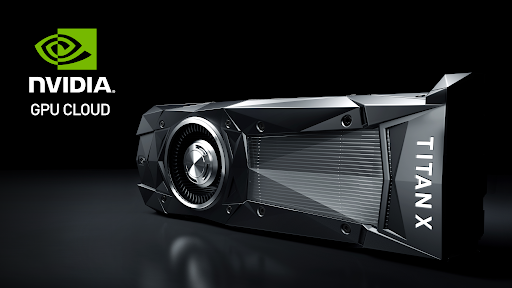 23
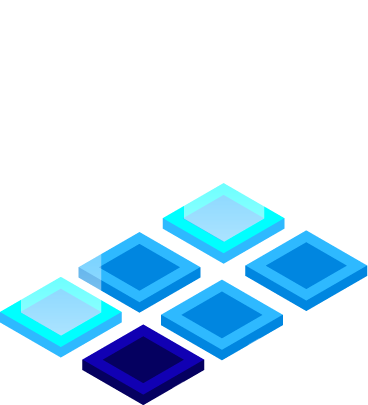 Processadores Manycore
Esquematicamente:
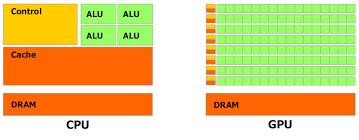 24
5. Como utilizar todo o poder dos núcleos de processamento
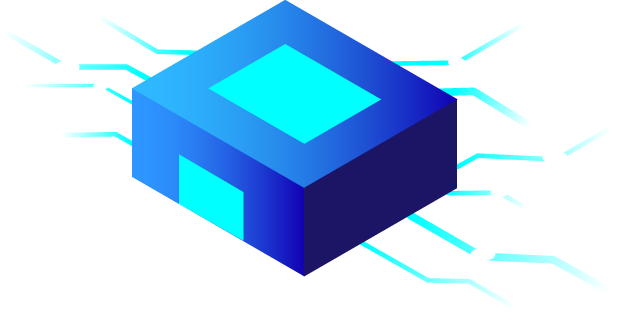 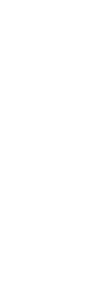 Programando para multicore e manycore.
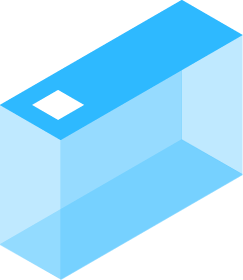 Como utilizar o poder dos núcleos de processamento
Normalmente, quando você escreve um programa, esse programa é executado de forma serial, seguindo um único fluxo de instruções (thread).
O sistema operacional alocará esse programa – agora chamado de processo – em um único núcleo, mesmo que você use um processador multicore.
26
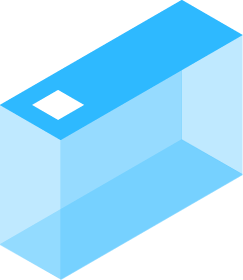 Como utilizar o poder dos núcleos de processamento
Portanto, para que seu processo utilize todo o potencial de um processador multicore ou manycore é preciso que o programa utilize primitivas especiais para:
Dividir o fluxo de processamento em múltiplos fluxos (multithread).
Informar que segmentos de memória serão compartilhados e quais serão exclusivos de cada thread.
Sincronizar a execução das threads.
27
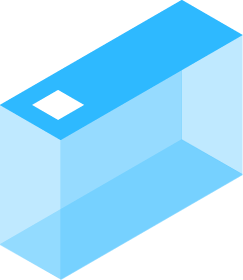 Linguagens para programação multicore e manycore
A programação para arquiteturas Multicore e Manycore é feita, geralmente, utilizando a linguagem C/C++ ou Fortran.
As linguagens C/C++ são muito fortes na utilização de ponteiros o que facilita a manipulação de memória (especialmente quando se trabalha com vetores e matrizes).
A linguagem Fortran é bastante antiga, mas ainda trabalha muito bem com vetores e matrizes que usam ponto flutuante.
Apesar disso, outras linguagens de programação mais atuais estão ganhando espaço. Por exemplo:
Python
Julia (https://julialang.org)
28
Bibliotecas para programação multicore e manycore
As bibliotecas mais comuns para programação multicore ou manycore são as seguintes.
29
Bibliotecas para programação multicore e manycore
As bibliotecas mais comuns para programação multicore ou manycore são as seguintes.





Importante: As versões mais atuais do compilador GCC (padrão no Linux) já suportam as bibliotecas Pthreads, OpenMP e OpenACC de forma nativa. No entanto, para obter alto desempenho de forma profissional, recomenda-se compiladores e bibliotecas específicas.
30
Bibliotecas para programação em sistemas de memória distribuída
As bibliotecas mais comuns para programação em sistemas de memória distribuída são as seguintes.





A biblioteca mais utilizada hoje para programação em sistemas de memória distribuída é a MPI por causa da facilidade e interoperabilidade.
31